Konjugation der VerbenΚλίση ρημάτων
Konjugation der Verben
1. 	ich habe		1. 	wir haben
2. 	du hast		2. 	ihr habt
3. 	er hat			3. 	sie haben
	sie hat			Sie haben
	es hat
lernen- μαθαίνω
ich
lerne
wir
lernen
du
lernst
ihr
lernt
sie
lernen
er
lernt
Sie
lernen
sie
lernt
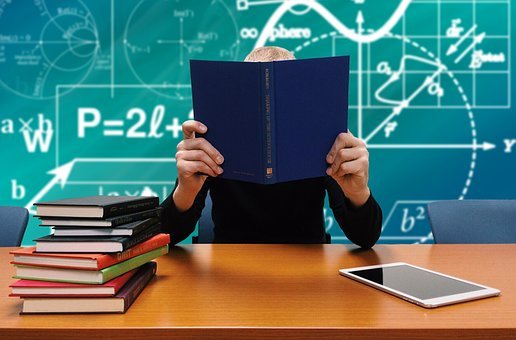 es
lernt
Kommen-΄ερχομαι
ich
komme
wir
kommen
du
kommst
ihr
kommt
sie
kommen
er
kommt
Sie
komm en
sie
kommt
es
kommt
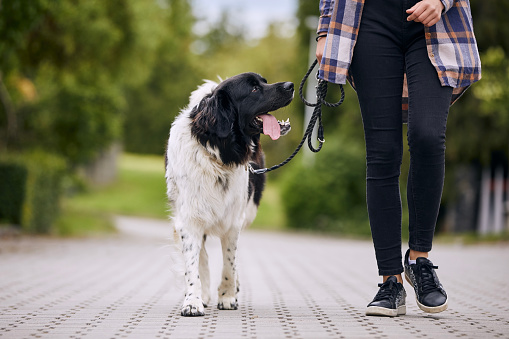 Konjugation der Verben: der Stamm endet mit -t, -d, (-n, -m)
1. 	ich finde		1. 	wir finden
2. 	du findest	2. 	ihr findet
3. 	er findet		3. 	sie finden
	sie findet		Sie finden
	es findet
Bitten- παρακαλώ
ich
bitte
wir
bitten
du
bittest
ihr
bittet
sie
bitten
er
bittet
Sie
bitten
sie
bittet
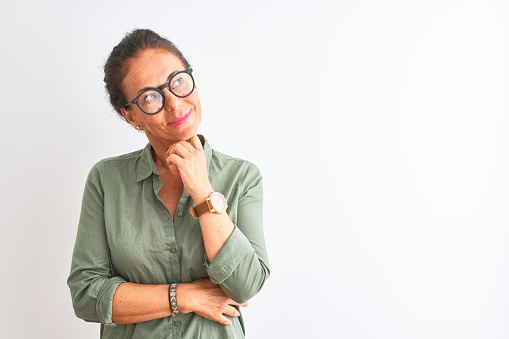 es
bittet
Konjugation der Verben: der Stamm endet mit –s, -ss, -β, -x, -z / heißen -ονομάζομαι
1. 	ich heiβe	1. 	wir heiβen
2. 	du heiβt		2. 	ihr heiβet
3. 	er heiβt		3. 	sie heiβen
	sie heiβt			Sie heiβen
	es heiβt
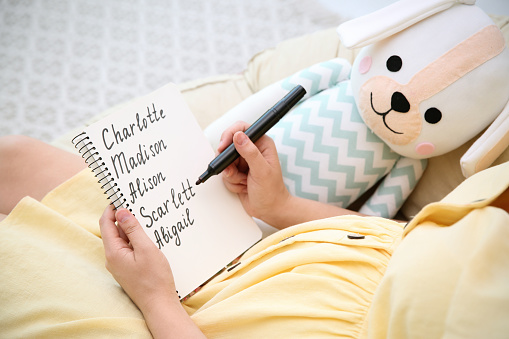 Sitzen-κάθομαι
ich
sitze
wir
sitzen
du
sitzt
ihr
sitzt
sie
sitzen
er
sitzt
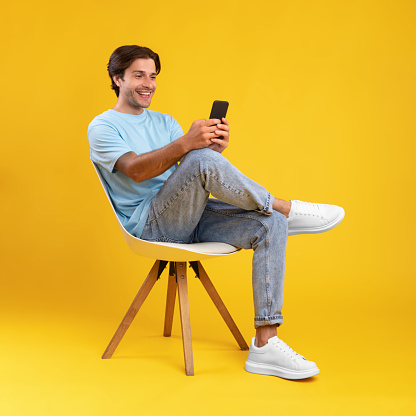 Sie
sitzen
sie
sitzt
es
sitzt
Beiβen-δαγκώνω
ich
beiβe
wir
beiβen
du
beiβt
ihr
beiβt
sie
beiβen
er
beiβt
Sie
beiβen
sie
beiβt
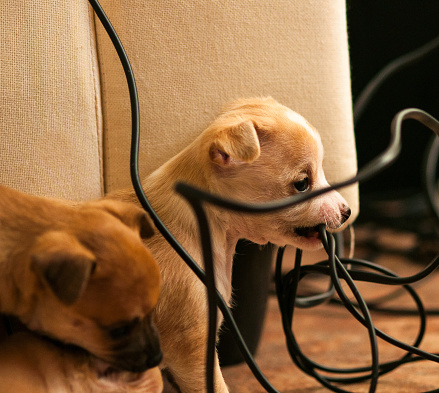 es
beiβt
Verbinden Sie.
ich
du
er
sie
es
wir
ihr
sie
Sie
gehe
geht
gehen
gehst
Tragen Sie das Verb im Klammer in der richtigen Form
1. Meine Freundin___aus der Türkei.(kommen)
Meine Freundin kommt aus der Türkei.
2. Ich ___am Sonntag gerne lange. (schlafen)
Ich schlafe am Sonntag gerne lange.
3. Wir ___heute unsere Freunde (besuchen)
Wir besuchen heute unsere Freunde.
4. Unser Sohn ___sehr gut Tennis (spielen)
Unser Sohn spielt sehr gut Tennis.
Tragen Sie das Verb im Klammer in der richtigen Form
5. Maria ___ihre Hausaufgaben.(machen)
Maria macht ihre Hausaufgaben.
6. Die Katze___auf dem Sofa. (liegen)
Die Katze liegt auf dem Sofa.
7. Die Kinder___ eine Pizza.(essen)
Die Kinder essen eine Pizza.
8. Meine Schwester___ als Lehrerin.(arbeiten)
Meine Schwester arbeitet als Lehrerin.